Čo je lineárny napájací zdroj ?
Čo je amplitúda, perióda, frekvencia ? 
Čo je tranzistor ?
Kontrola NPN tranzistora
 Čo je zaťažovacia priamka tranzistora ?
 Čo je zosilnenie ?
 Čo môžem zosilňovať ?
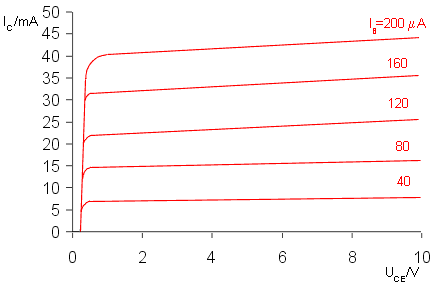 VA charakteristika tranzistora
Typy tranzistorov – bipolárne, FET, MOS
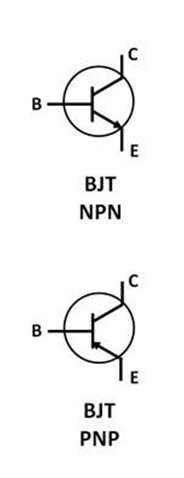 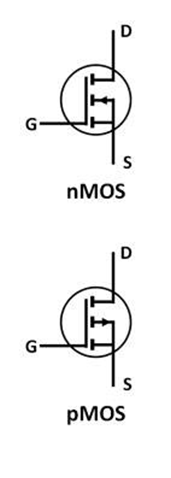 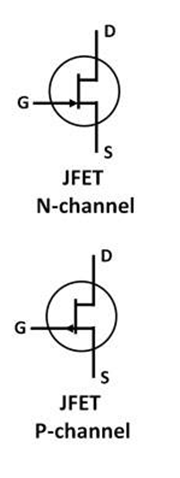 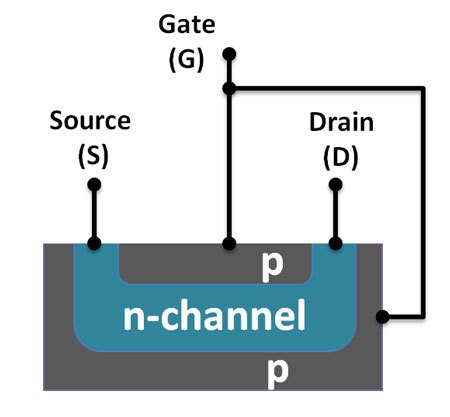 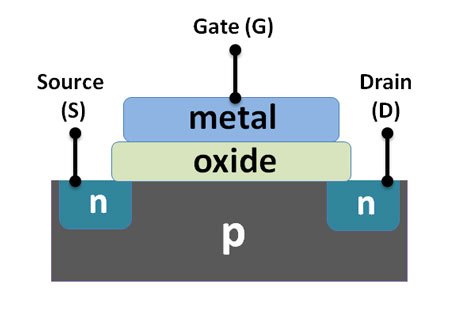 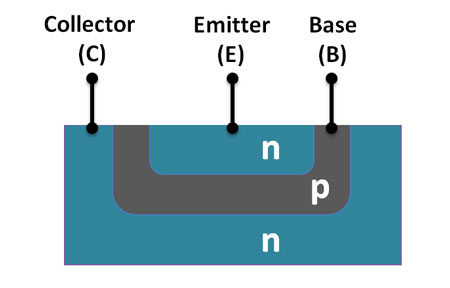 Púzdra pre polovodičové súčiastky
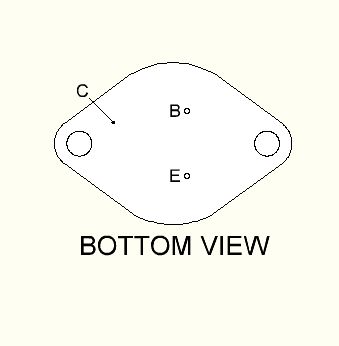 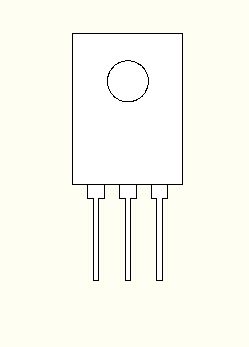 Púzdro TO 126
Púzdro TO 3
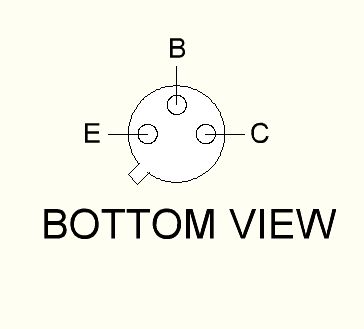 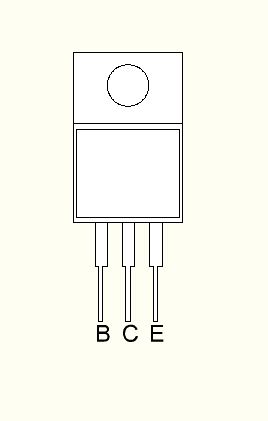 Púzdro TO 18
Púzdro TO 220
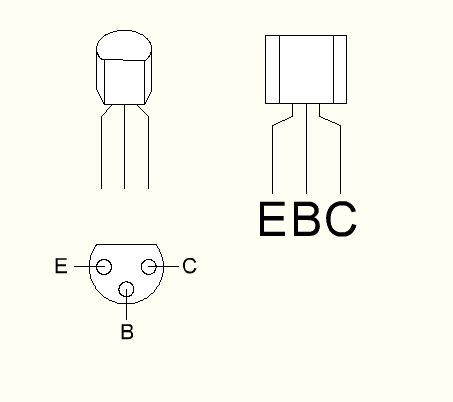 Púzdro TO 92
Zosilňovače - rozdelenie
Podľa použitia:
Zosilňovače prúdu
Zosilňovače napätia
Zosilňovače výkonu

Podľa frekvencie:
Nízkofrekvenčné  - od 20Hz do 20kHz
Vysokofrekvenčné - nad 20kHz
Impulzné – číslicové zariadenia, TV
Jednosmerné – meracie zariadenia

Podľa šírky spracovaného frekvenčného pásma:
Úzkopásmové
Širokopásmové

Podľa aktívneho prvku:
Elektrónkové
Tranzistorové – s bipolárnymi alebo unipolárnymi tranzistormi
Integrované
Zosilňovače - rozdelenie
Podľa zapojenia zosilňovacej súčiastky:
Zo spoločným emitorom
Zo spoločným kolektorom
Zo spoločnou bázou

Podľa počtu stupňov:
Jednostupňové
Viacstupňové

Podľa spätnej väzby:
Bez spätnej väzby
S kladnou spätnou väzbou 
So zápornou spätnou väzbou
Podľa veľkosti vstupného (budiaceho) signálu
    predzosilňovače – zosilňuju signály na malé úrovne
     výkonové zosilňovače – zosilňuju signály z predzosilňovača na požadovanú úroveň
Základné parametre zosilňovača
 zosilnenie
 nelineárne skreslenie
 stabilita – odolnosť proti rozkmitaniu
 šírka pásma – kmitočtový rozsah, ktorý je zosilňovač schopný zosilniť
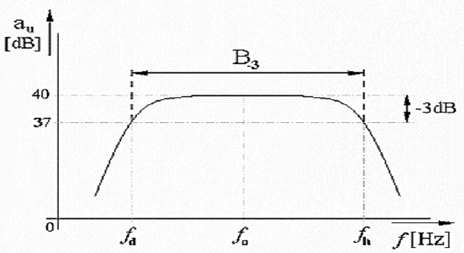 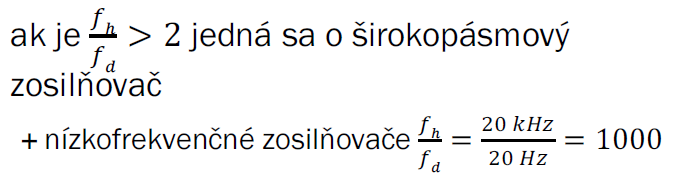 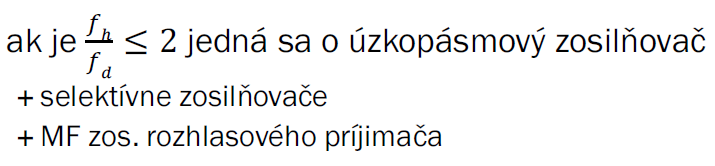 Skreslenie signálu
 Požiadavka na zosilňovač je, aby priebeh výstupného signálu bol presne lineárne zväčšený
obraz vstupného signálu.
  Zosilňovač zosilňuje signal dostatočne lineárne len za určitých podmienok (teplota, frekvencia, úroveň signálu).
  Čím viac sa odchýli od týchto podmienok, tým viac sa prejaví nelineárne skreslenie vo výstupnom signáli – hovoríme, že zosilňovač skresľuje.
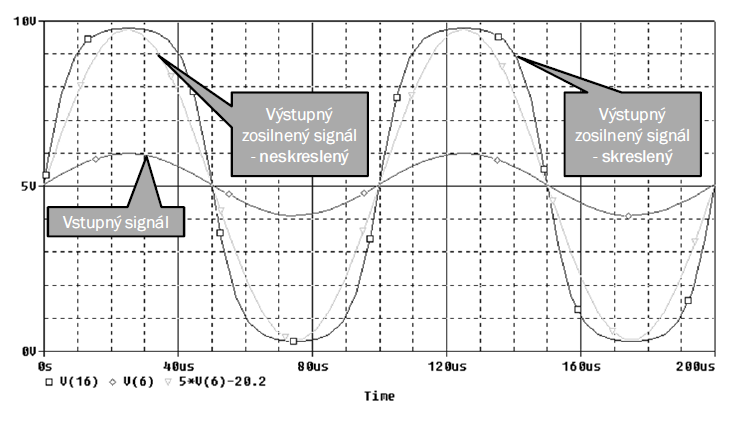 Nízkofrekvenčné zosilňovače
Zosilnenie signálov od 6 do 20kHz - audiosignály
Základné zapojenia nf zosilňovačov
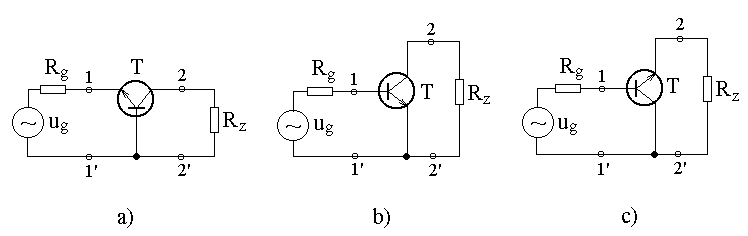 So spoločnou bázou                   So spoločným emitorom        So spoločným kolektorom
Použitie:
Telefónna technika
Rozhlasová technika
Televízna technika
Pracovný bod tranzistora
Slúži pre nastavenie tranzistora pre jeho optimálnu činosť. Pracovný bod tranzistora nastavíme pomocou jednosmerných obvodových veličín. Vhodnými obvodovými prvkami zosilňovača zabezpečíme požadované hodnoty prúdov elektród a napätí priechodov tranzistora.
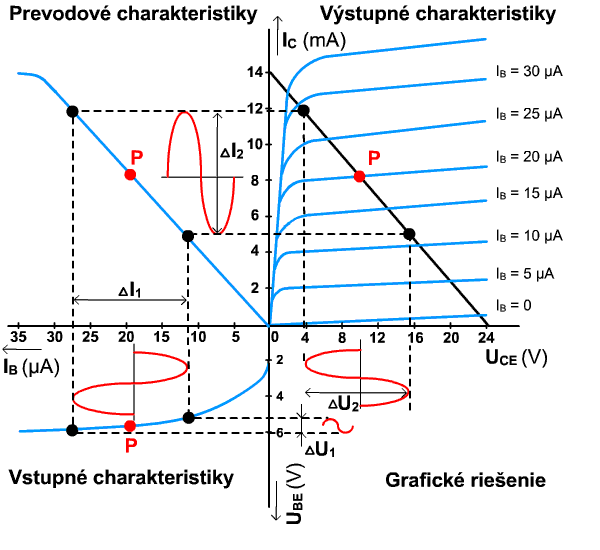 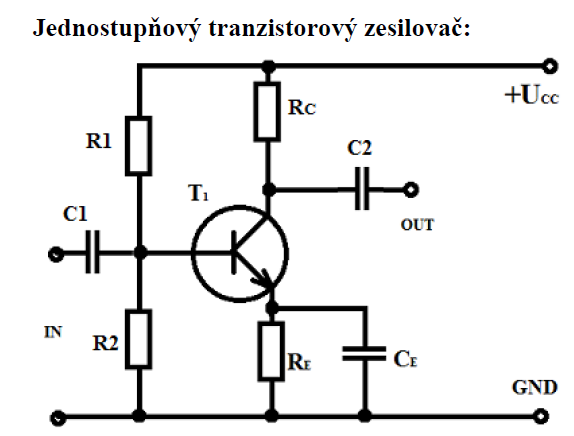 R1, R2 - nastavenie predpätia BE a bázového prúdu ,  nastavenie pracovného bodu
RC - nastavuje UCE a IC, tvorí zároveň zaťažovací rezistor pre tranzistor, prac. odpor 
RE - teplotná stabilizácia pracovného bodu 
CE - ruší striedavú spätnú väzbu – lepšia stabilizácia pracovného bodu
C1, C2 - oddeľujú striedavé a jednosmerné zložky signálu
Viacstupňový  zosilňovač
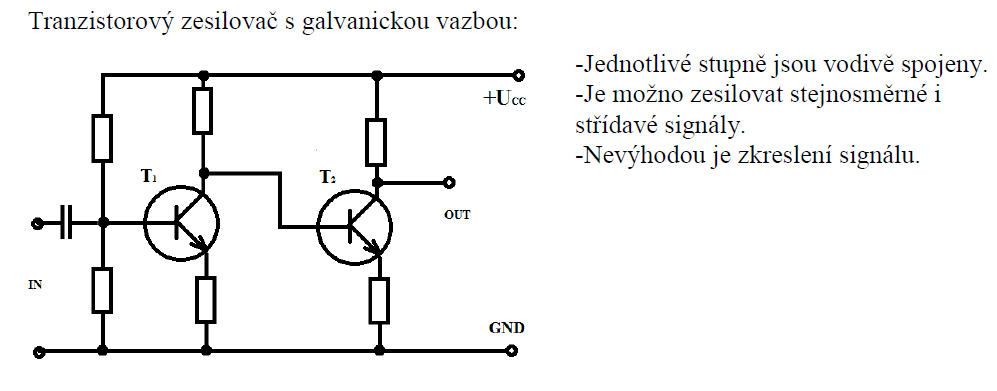 Viacstupňové zosilňovače
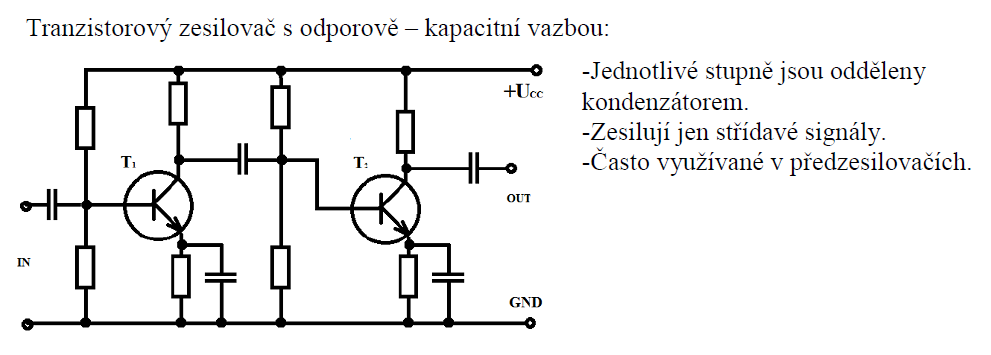 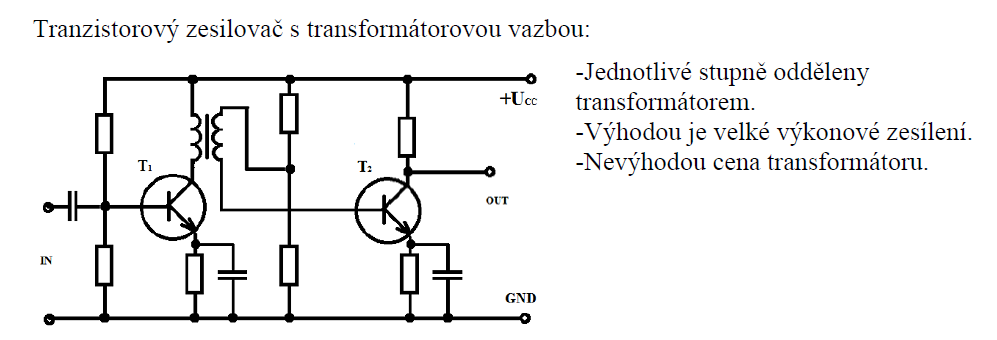 Zapojenie nízkofrekvenčného zosilňovača
Zakresli v Multisime, zapoj do kontaktnej plochy a urči parametre vstupného a výstupného striedavého signálu
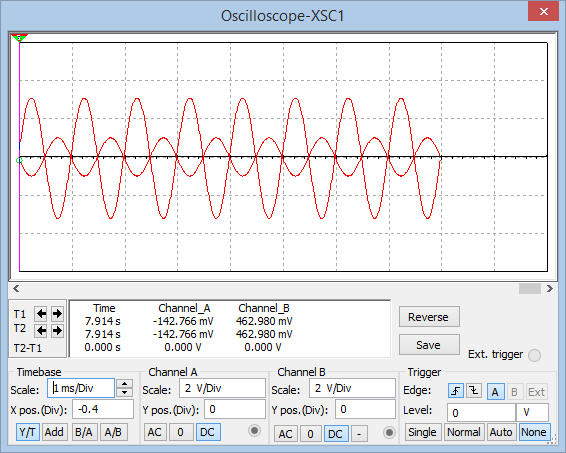 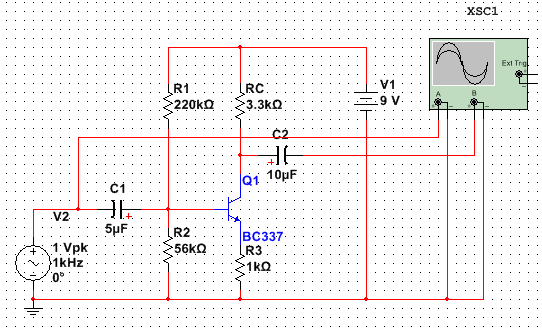 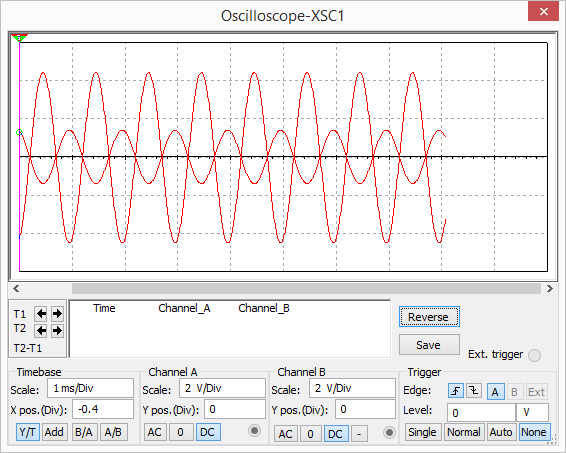 Zakresli v Multisime, zapoj do kontaktnej plochy a urči parametre vstupného a výstupného striedavého signálu
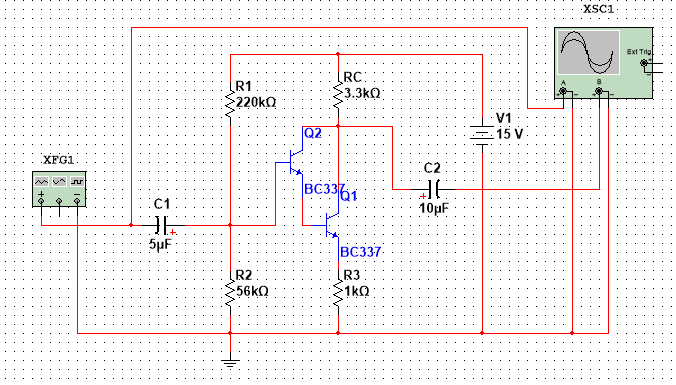 Minizosilňovač s LM386
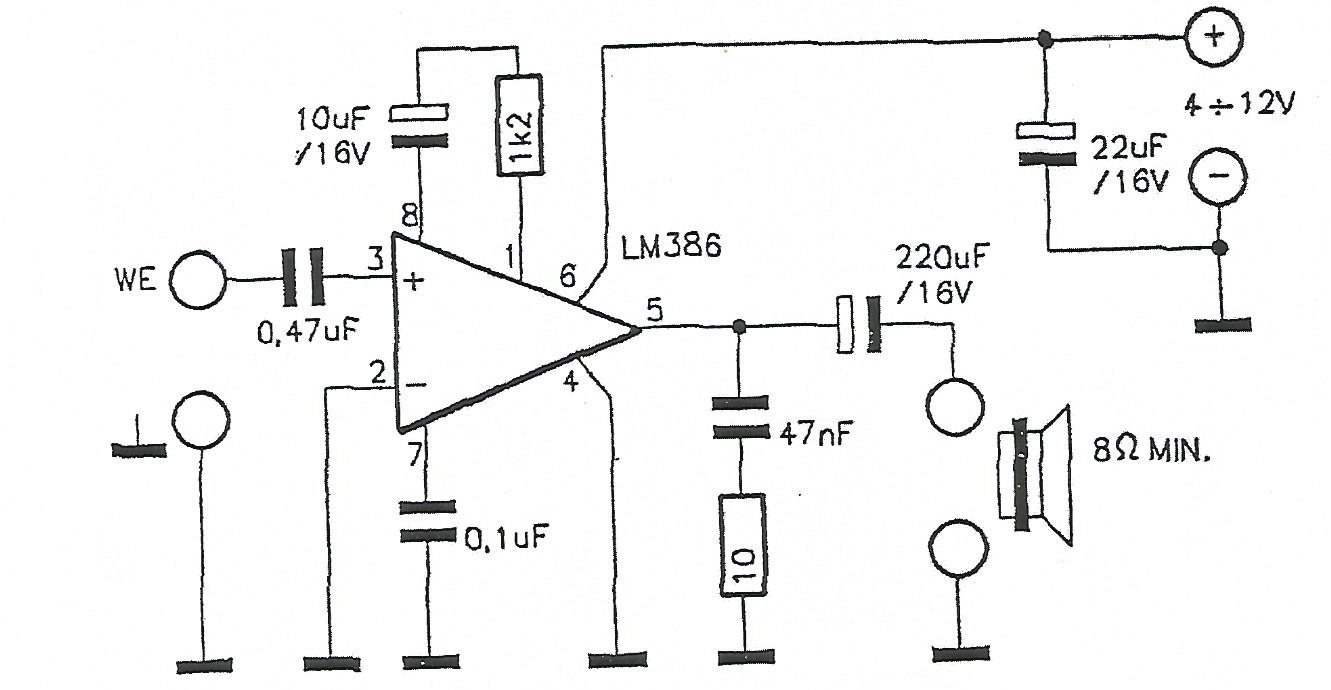 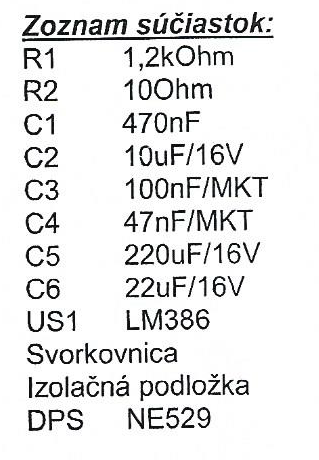 C1, C2 – oddeľovacie kondenzátory
C3 – blokujúci kondenzátor, odstraňuje rušivé impulzy
R1-C2 – určujú zosilnenie
C4- R2 – tlmenie vysokofrekvenčných zložiek na výstupe
C6 – filtrovanie napájacieho napätia
Návrh DPS pre nízkofrekvenčný zosilňovač s LM386
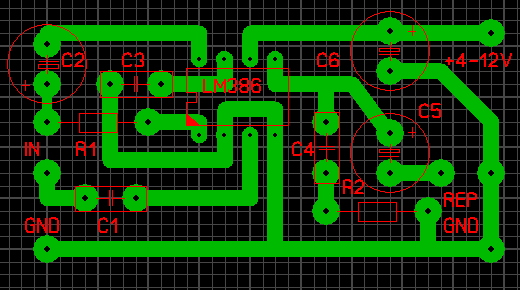